Χάρτης της 4ης Σταυροφορίας
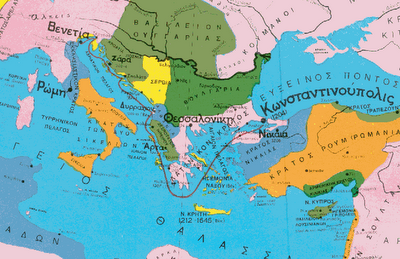 Τα τείχη της Κωνσταντινούπολης
Σταυροφόροι
Σταυροφόροι
Ο πάπας Ιννοκέντιος Γ΄, που υποστήριξε τη Δ΄ Σταυροφορία
Ο δόγης Ενρίκο Δάνδολο, ο διοργανωτής και εμψυχωτής της Δ΄ Σταυροφορίας
Η Κωνσταντινούπολη την εποχή της 4ης Σταυροφορίας
Η Κωνσταντινούπολη την εποχή της 4ης Σταυροφορίας (χειρόγραφο)
Οι Σταυροφόροι φτάνουν στην Κωνσταντινούπολη
Η πολιορκία της Πόλης από τους Σταυροφόρους
Η πολιορκία της Πόλης από τους Σταυροφόρους (πίνακας)
Η πολιορκία της Πόλης από τους Σταυροφόρους (χειρόγραφο)
Η πολιορκία της Πόλης από τους Σταυροφόρους (εικόνα χειρογράφου)
Η πολιορκία της Κων/πολης από τους Σταυροφόρους (δυτικό χειρόγραφο)
Η πολιορκία της Κωνσταντινούπολης από τους Σταυροφόρους (δυτικό ανάγλυφο)
Η πολιορκία της Πόλης από τους Σταυροφόρους
Η πολιορκία της Πόλης από τους Σταυροφόρους (ψηφιακή αναπαράσταση)
Η άλωση της Πόλης από τους Σταυροφόρους
Η άλωση της Πόλης από τους Σταυροφόρους
Η άλωση της πόλης από τους Σταυροφόρους (πίνακας)
Η άλωση της Κωνσταντινούπολης από τους Σταυροφόρους
Οι Σταυροφόροι μπαίνουν στην Κωνσταντινούπολη
Η άλωση της Κωνσταντινούπολης από τους Σταυροφόρους (ψηφιδωτό στον Άγιο Ιωάννη τον Ευαγγελιστή της Ραβέννας)
Ο αρχηγός των Σταυροφόρων μπαίνει στην κυριευμένη Κωνσταντινούπολη (πίνακας του Delacroix)
Οι Σταυροφόροι λεηλατούν το ναό της Αγίας Σοφίας
Μάχη Σταυροφόρου-Βυζαντινού μέσα στην κουρσεμένη Πόλη (ψηφιακή αναπαράσταση)
Τα χάλκινα άλογα του Λυσίππου, που πήραν ως λάφυρα οι Σταυροφόροι από τον Ιππόδρομο της Κωνσταντινούπολης
Τα χάλκινα άλογα του Λυσίππου από τον Ιππόδρομο της Κωνσταντινούπολης στον Άγιο Μάρκο της Βενετίας